Apr 2022
WLAN Two-Way Sensing Use Cases
Date: 2022-04-26
Authors:
–
Slide 1
Oscar Au, Origin Wireless
Apr 2022
Two-way Responder-to-Responder sensing
In sensing procedure initiated by AP, responder-to-responder sounding is optionally allowed.

Two-way Responder-to-Responder sensing:
In sensing procedure initiated by AP, we propose to optionally allow two-way sounding between two responders, with an NDP from responder1 (R1) to responder2 (R2) and another NDP from responder2 (R2) to responder1 (R1).
This is useful when there are N responders forming a daisy chain or a scanning order or a configuration. 
For an example of N=3, three responders R1, R2 and R3 may form a closed daisy chain or a closed loop. R2 can get CSI between R1-R2 and also between R2-R3. It can perform useful WLAN sensing computation based on the two CSIs. Optionally the CSI may be reported to AP.
Slide 2
Oscar Au, Origin Wireless
Apr 2022
Example of Two-way Responder-to-Responder sensing
In this example, four sensing responders R1, R2, R3 and R4 are configured to form a network (e.g. daisy chain)
Some “links” may do two-way sensing (e.g. R1-R2, or R2-R3) s.t. each linked pair would send NDP to each other in tandem (e.g. R1-to-R2 NDP and R2-to-R1 NDP)
Some links may do one-way sensing (e.g. R3-R4, R4-R1) s.t. NDP would be sent in one direction only
R2 has two CSIs: CSI between R1-R2, and CSI between R2-R3 (more if R2 is further linked to additional responders such as R4)
Reporting of sensing measurements are optional
Non-AP R2= Sensing
Responder, Tx/Rx
Non-AP STA R1= Sensing Responder, Tx/Rx
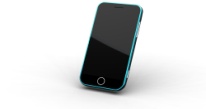 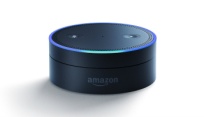 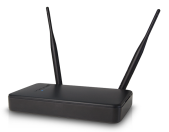 AP=
Sensing Initiator
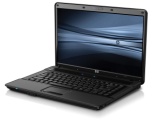 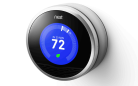 Non-AP R4= Sensing
Responder, Tx/Rx
Non-AP R3= Sensing
Responder, Tx/Rx
Sensing PPDU transmission
Optional CSI transmission
Slide 3
Oscar Au, Origin Wireless
Apr 2022
Straw Poll (SP1)
Do you agree to add the following to SFD and D0.1?
	“In the optional responder-to-responder sensing, a first sensing responder should be allowed to perform one-way sensing or two-way sensing with a second sensing responder. In the one-way sensing, an NDP is sent from the first responder to the second responder. In the two-way sensing, an NDP is sent from the first responder to the second responder followed by another NDP sent from the second responder to the first responder.”

Yes
No
Abstain
Slide 4
Oscar Au, Origin Wireless